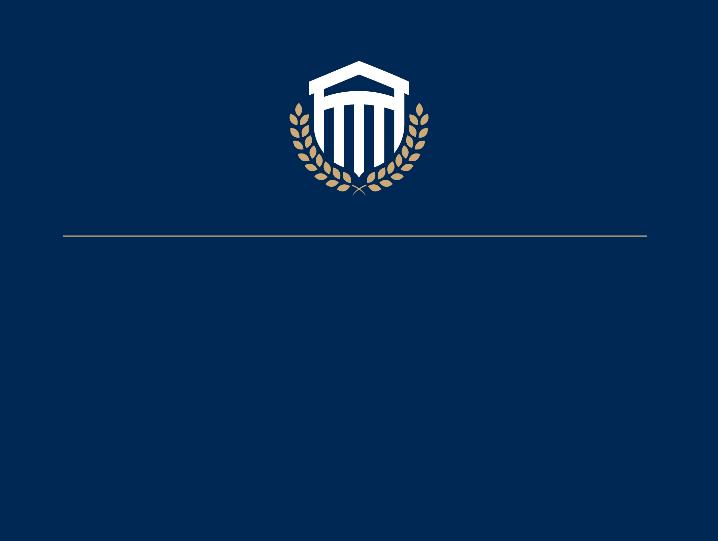 “You want me to do what?”
How to Create Amazingly Clear and Impactful Assignments with QM Standards
[Speaker Notes: Brief Description:
Assignments are a key component within a course. This presentation will discuss the challenges students and faculty face with course assignments. Participants will be provided with strategies for improving assignments with a focus on QM Standards as they relate to assignment instructions.]
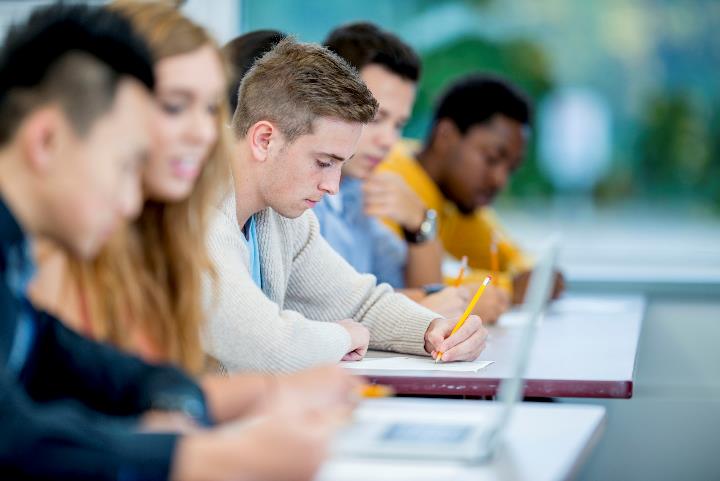 “Students can do no better than the assignments they are given.”

Kati Haycock, The Education Trust
Agenda
Interpret common challenges and concerns with assignment instructions.
Identify ways to improve assignment instructions to align with QM Standards.
Evaluate examples of effective and ineffective assignment instructions.
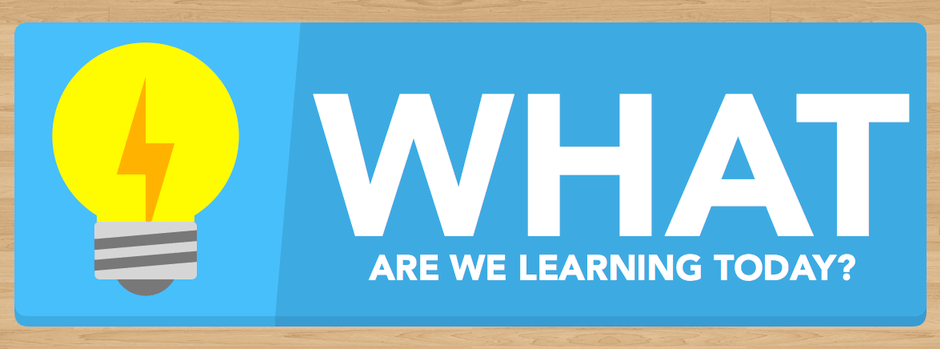 It’s simple, right?
[Speaker Notes: Learning Objectives:
Interpret common challenges and concerns with assignment instructions.
Identify ways to improve assignment instructions to align with QM Standards.
Evaluate examples of effective and ineffective assignment instructions.]
Assignment Challenges
Faculty Issues
Student Issues
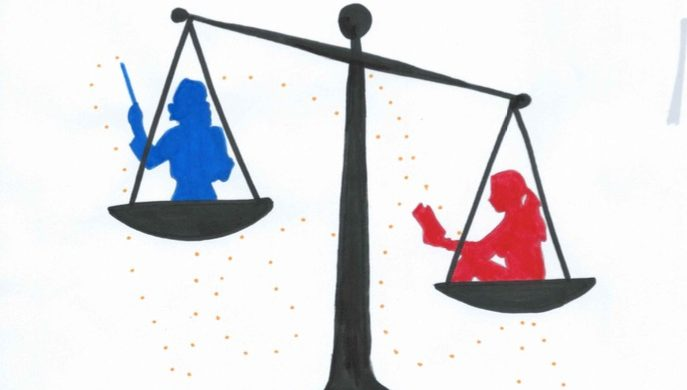 [Speaker Notes: Assignment challenges instructors often see: 
Student work doesn’t respond to the assignment
Unclear, overwhelming, or vague instructions
The work responds to the assignment but lacks depth, original thought, insight, or appears hastily composed.
Lack of connection or interest in the assignment
The work contains plagiarism.
Lack of authentic assignments]
How can we improve through QM standards?
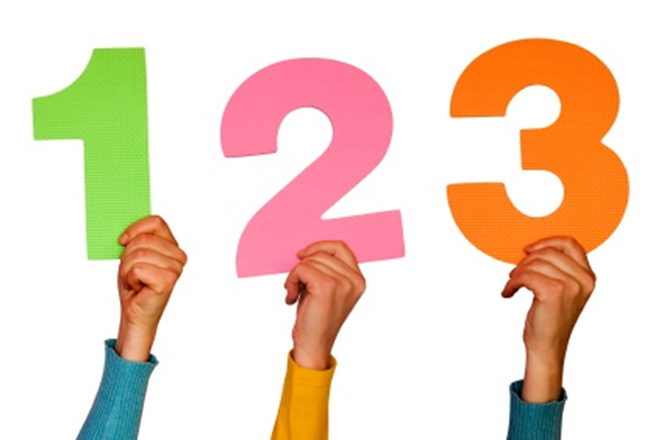 #1 Design with the End in Mind
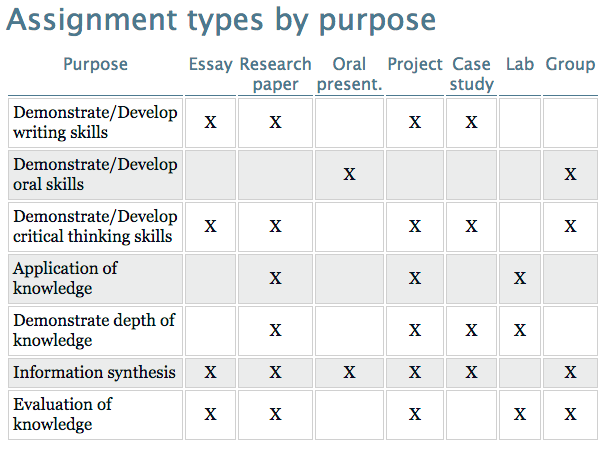 https://facultyinnovate.utexas.edu/teaching/check-learning/methods/assignments
[Speaker Notes: Design with the end in mind.
Purpose and meaning through objectives/alignment
How does the assignment fit with the objectives for the course/unit?
What do you want students to show based on the assignment? 
Do the objectives match the assignment type?]
QM Higher Education Rubric
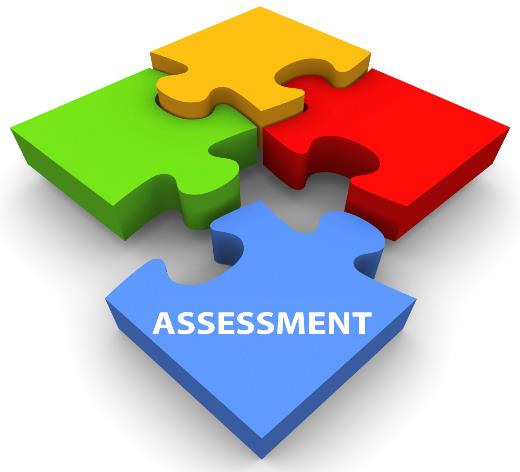 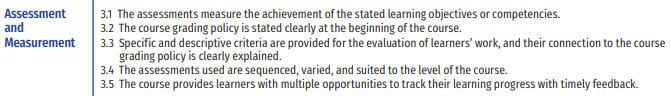 Specific Review Standards from the QM Higher Education Rubric, Sixth Edition
#2 Design Assignments YOU Want to Read
Inauthentic: 
Create a model of an ecosystem and describe the lifecycle and food-chain relations to it. Authentic: 
A local building contractor is planning to bulldoze all of the trees in a nearby copse. These are some local groups appealing to save the trees. Your job is to identify one type of tree indigenous to the area and design a presentation to convince the contractor to spare the trees based on the impact it will have on the local ecosystem (Sulla, 23).
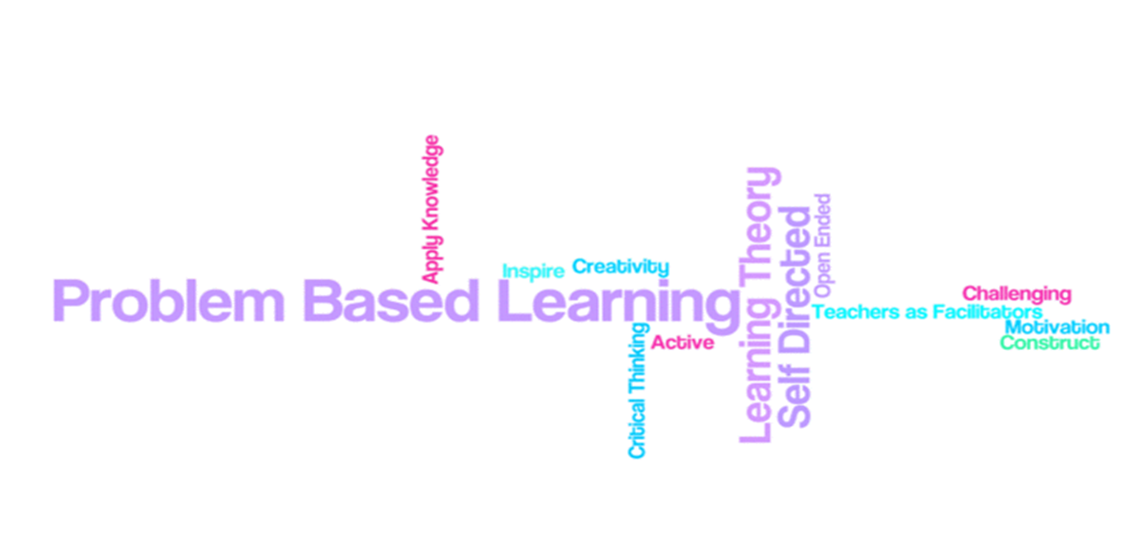 [Speaker Notes: Design assignments you want to read.
Problem-based
Application based]
QM Higher Education Rubric
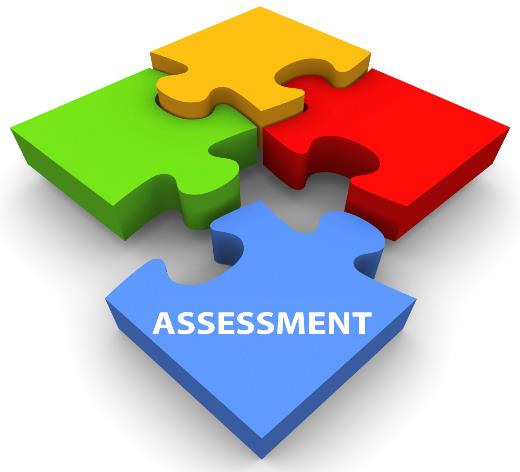 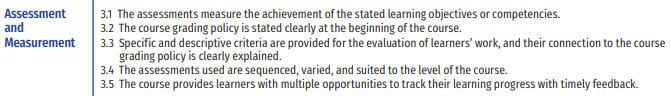 Specific Review Standards from the QM Higher Education Rubric, Sixth Edition
#3 Think Like a Student
[Speaker Notes: Clear and direct regarding expectations
Length requirements
Formatting requirements
Amount and type of research expected (if any)
The students role as a writer (audience?)
Provide assignment examples /resources/templates/models]
QM Higher Education Rubric
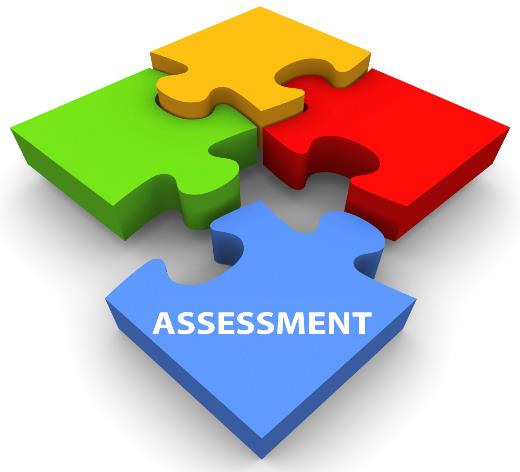 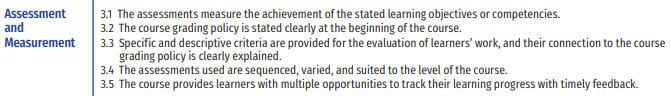 Specific Review Standards from the QM Higher Education Rubric, Sixth Edition
Assignment Draft
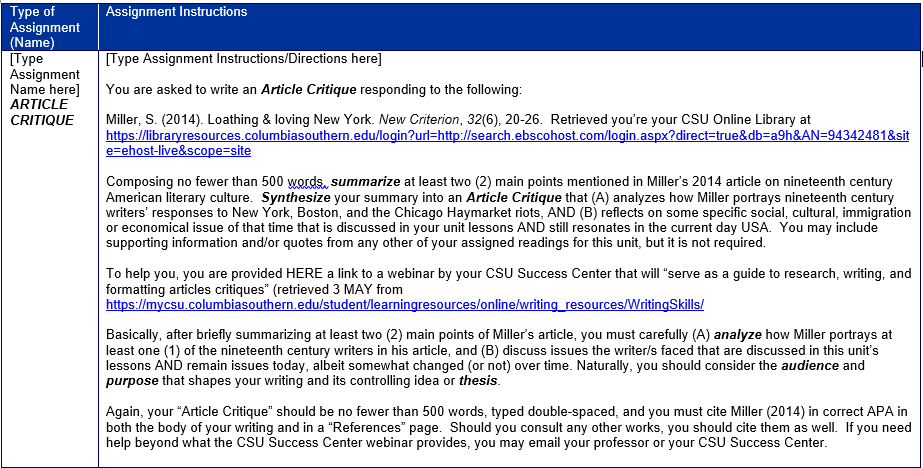 [Speaker Notes: Clear and direct regarding expectations
Length requirements
Formatting requirements
Amount and type of research expected (if any)
The students role as a writer (audience?)
Provide assignment examples /resources/templates/models]
Assignment Finalized
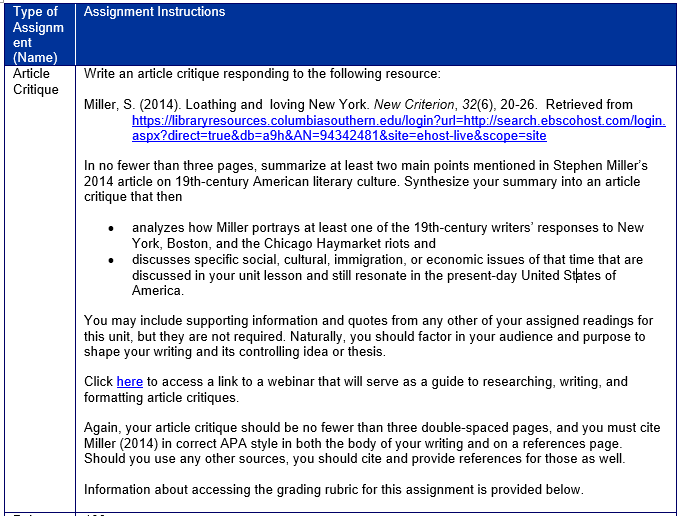 [Speaker Notes: Clear and direct regarding expectations
Length requirements
Formatting requirements
Amount and type of research expected (if any)
The students role as a writer (audience?)
Provide assignment examples /resources/templates/models]
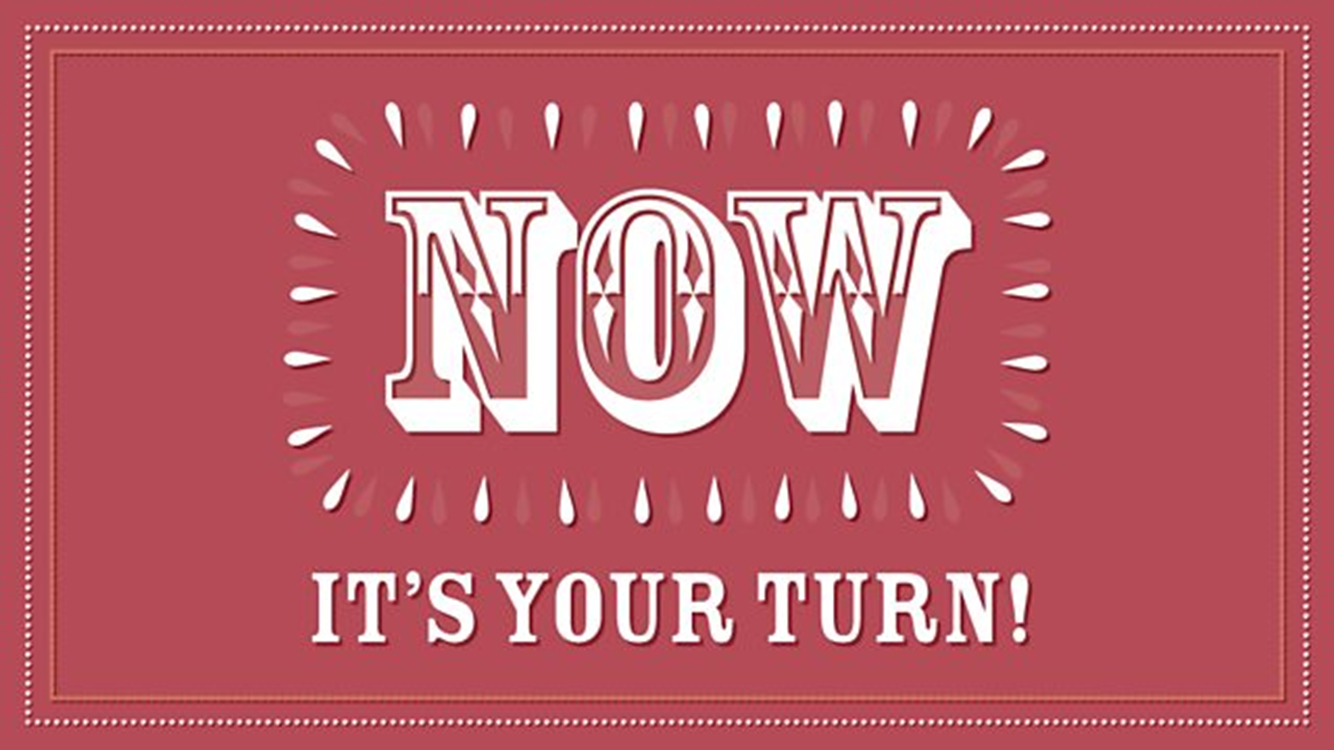 How can we improve through QM standards?
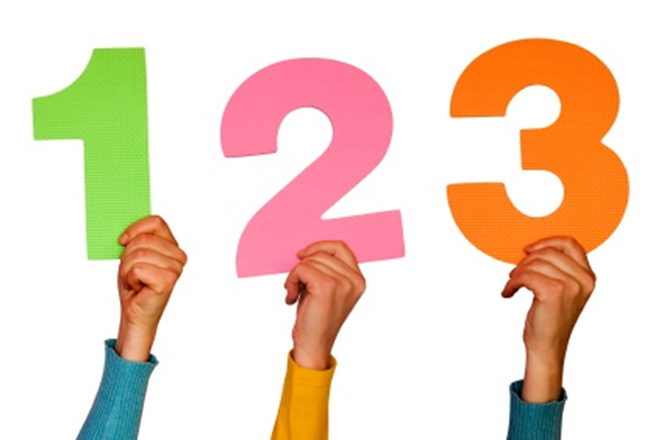 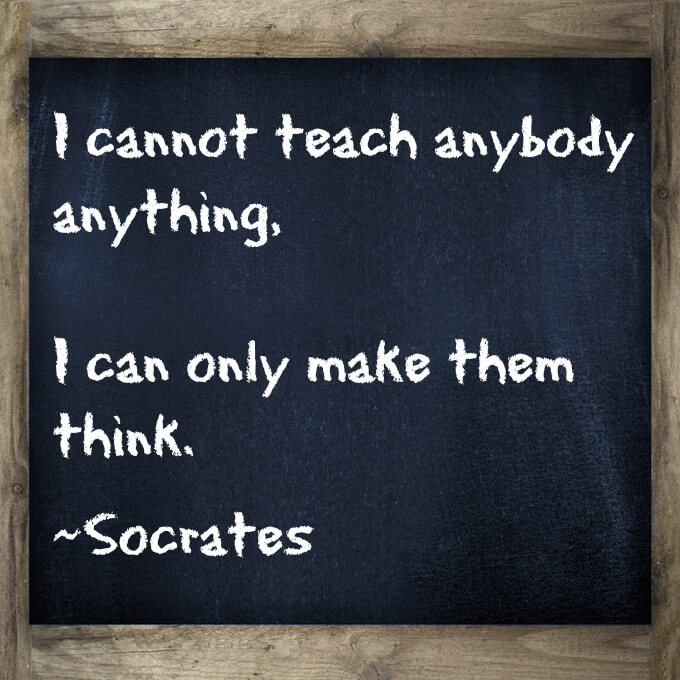 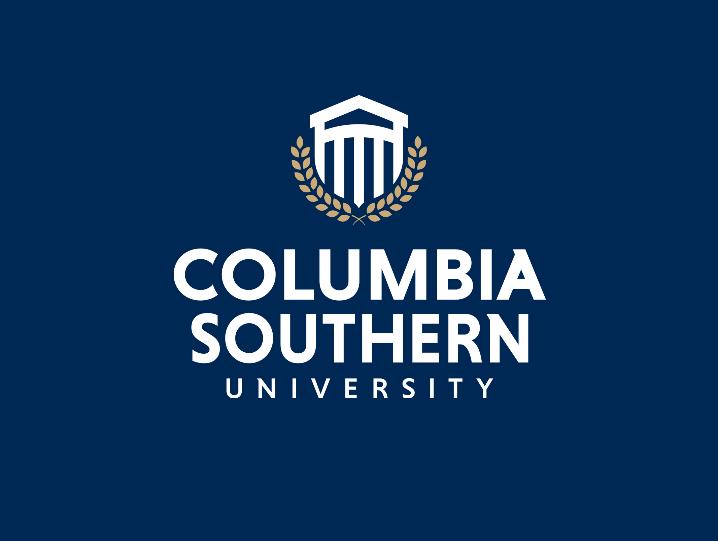